新型コロナウイルス感染拡大防止対策について
この度は、ライフキッズスポーツクラブにお申し込みをいただき、ありがとうございます。昨今の新型コロナウイルスの影響で、多くの活動が制限され、子どもたちも、お父さんお母さんも窮屈な生活が続いておりますが、少しでも皆さんのリフレッシュになればと思います。感染拡大防止対策に努めながらの開催となるため、制限付きでの活動となりますが、ご参加いただく皆様に少しでも楽しんでいただけるよう努めますので、どうかご協力をお願いいたします。
1.参加にあたって
　 　＊毎回受付時に体温を伺います。ご自宅で検温いただき、ご報告ください。
 　　＊発熱や体調不良がある場合は参加を見合わせてください。（裏面参照）
 　　＊受付・活動中は、マスクの着用をお願いいたします。
　　　　　活動中はご自身の体調に合わせて調整してください。　　　　　　（お子さんは活動中に限り、マスクの着用の必要はございません。）
　　 ＊他の参加者の方との距離をできるだけ確保してください。
　　 ＊手洗いやアルコールでの消毒にご協力ください。
　　 ＊体育館への入室は、参加のお子様お1人につき保護者1名とさせていただきます。
　　 ＊荷物置きや見学席等は作りません。他の参加者と間隔をあけてお座りください。
　　 ＊ごみの持ち帰りにご協力ください。
　　 ＊大声での会話はお控えください。
2.主催側の対応
　　 ＊受付を簡略化いたします。
　　 ＊スタッフはマスクを着用いたします。
　　 ＊アルコール消毒を準備します。
　　 ＊活動内容を工夫いたします。
　　 ＊常時換気を行います。
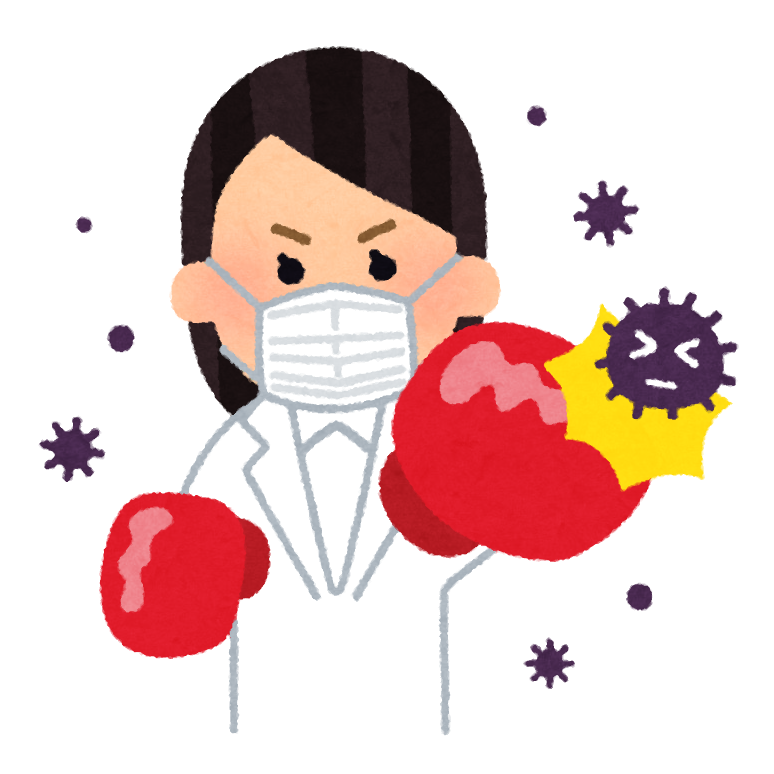 3.その他
　　 ＊長岡京市スポーツ協会への活動報告に伴い、参加者名簿を提出いたします。　　　　　目的外での使用致しませんのでご理解ください。　　 ＊新型コロナウイルス感染症と診断された場合は（公財）ライフスポーツ財団　　　　☎：06-6170-9886（平日9：15～17：00）　　　📱：070-8703-4639（土日祝）担当：ｼﾏﾓﾄ へ速やかにご連絡ください。
ライフキッズスポーツクラブ
　　　　　　　参加事前調査表
過去２週間において以下の事項がある場合は参加を見合わせてください。

　□平熱を超える発熱
　□咳、のどの痛みなどの風邪症状
　□だるさ（倦怠感）、息苦しさ（呼吸困難）
　□臭覚や味覚の異常
　□体が重く感じる、疲れやすい等
　□新型コロナウイルス感染陽性とされた方との濃厚接触がある
　□同居家族や身近な知人に感染が疑われる方がいる
　□過去１４日以内に政府から入国制限、入国後の観察期間を
　　　　必要とされている国、地域等への渡航または当該在住者と
　　　　の濃厚接触がある

※ご提出の必要はございません。
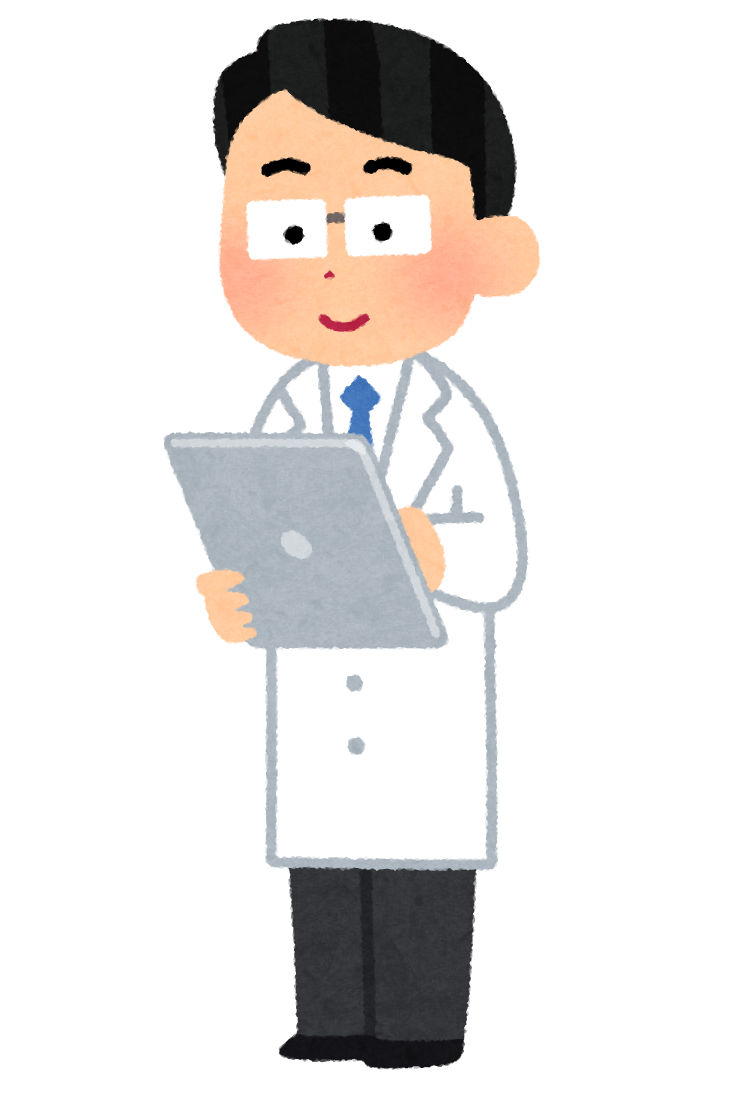 （公財）ライフスポーツ財団
住所：大阪府吹田市江坂町1-23-43
　　　　　　　　　　　　　　　　　ファサード江坂ビル７F

電話：06-6170-9886　(平日9：15～18：00）
FAX：06-6170-9887
Mail:info@lsf.or.jp